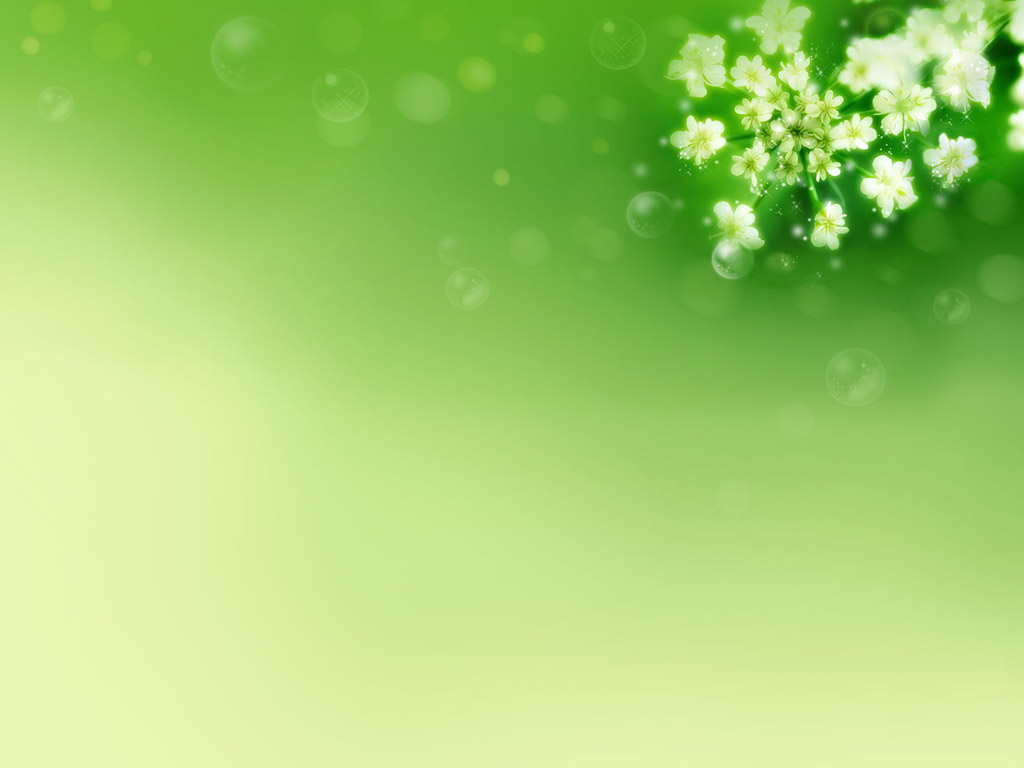 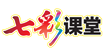 习   作
三项任务，自选其一:
A.学校希望我们高年级学生向其他年级学生推荐一本你最喜欢的书。大家可以从近两年阅读的书籍中，选择最喜欢的一本中外名著做推荐，你准备怎么推荐？
B.班里每周请一位同学简要介绍一本书。
C.你的好伙伴看到你最近读一本书很入迷，很想知道你读的这本书讲了什么。
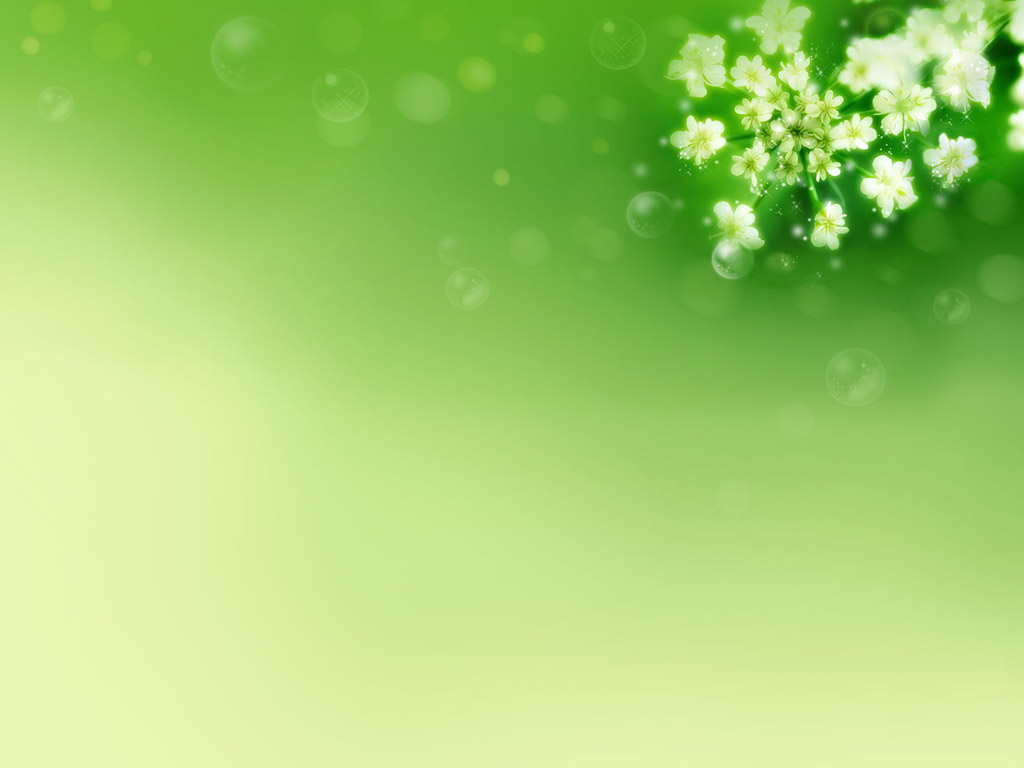 这三项任务有什么共同点？
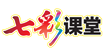 习   作
A.学校希望我们高年级学生向其他年级学生推荐一本你最喜欢的书。大家可以从近两年阅读的书籍中，选择最喜欢的一本中外名著做推荐，你准备怎么推荐？
B.班里每周请一位同学简要介绍一本书。
C.你的好伙伴看到你最近读一本书很入迷，很想知道你读的这本书讲了什么。
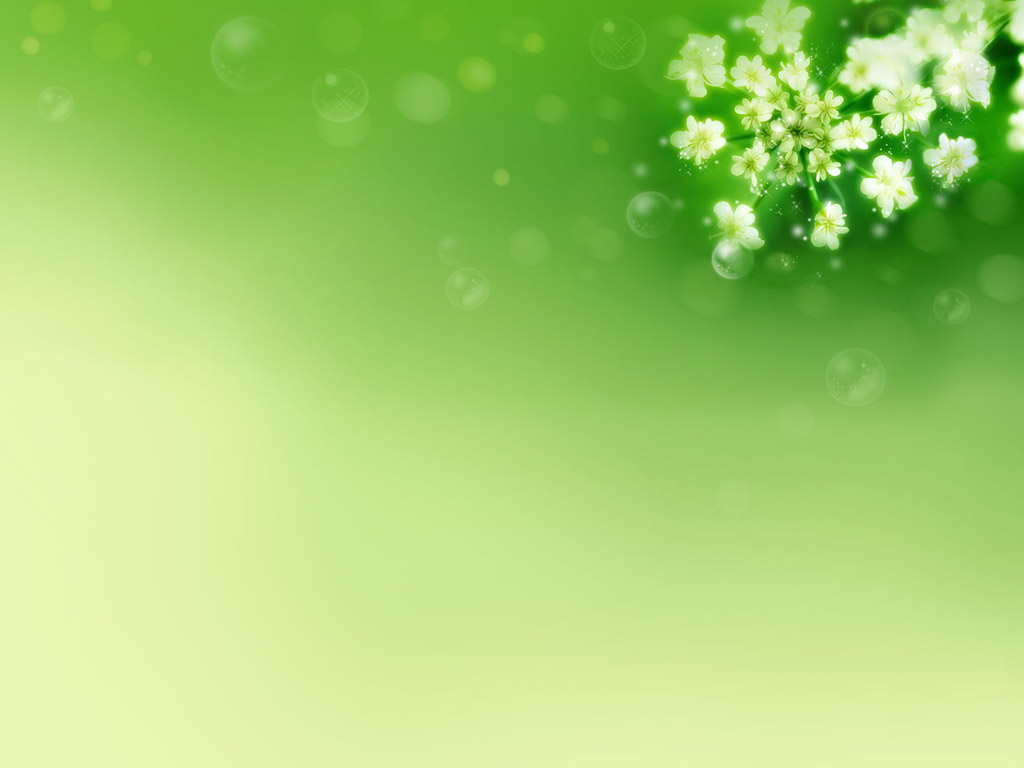 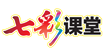 习   作
同学1：我推荐《 狼图腾》这本书，这本书写了动物世界里的勇敢，责任和团队意识。
同学2：我推荐《哈利波特》，一个理由是这本小说的作者有传奇经历，另一个理由是我对魔法世界充满着好奇，小说里的好多情节引人入胜。
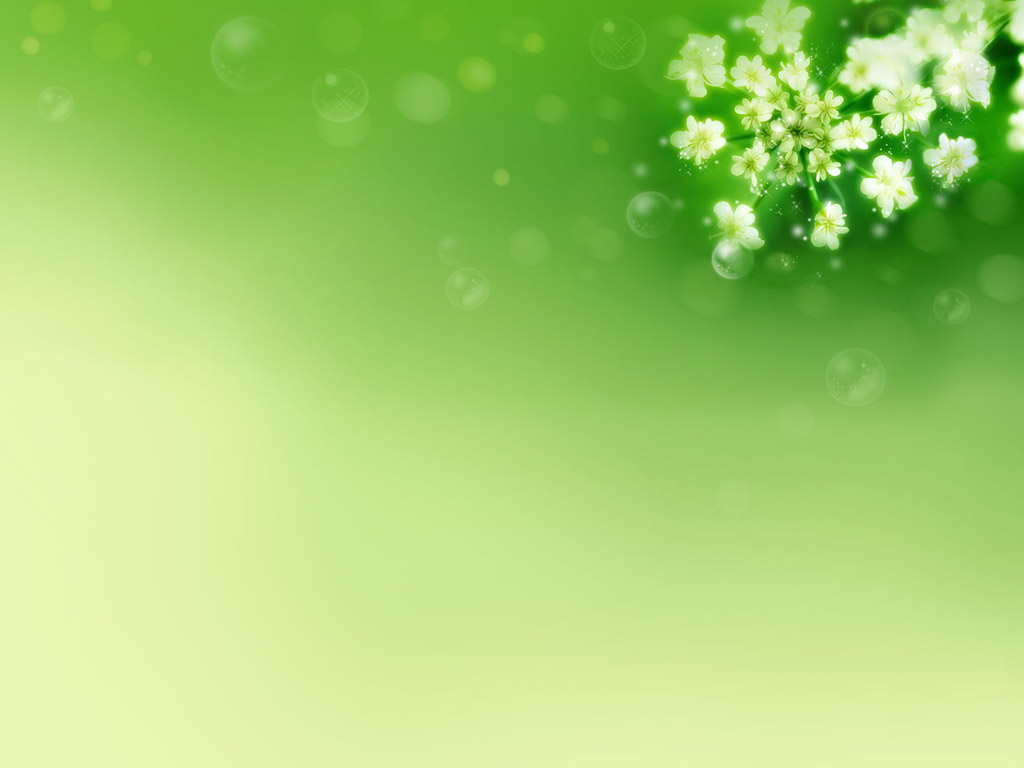 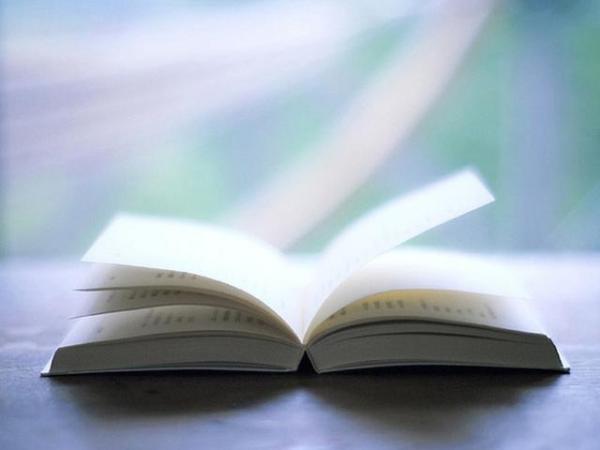 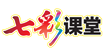 习   作
写作品梗概
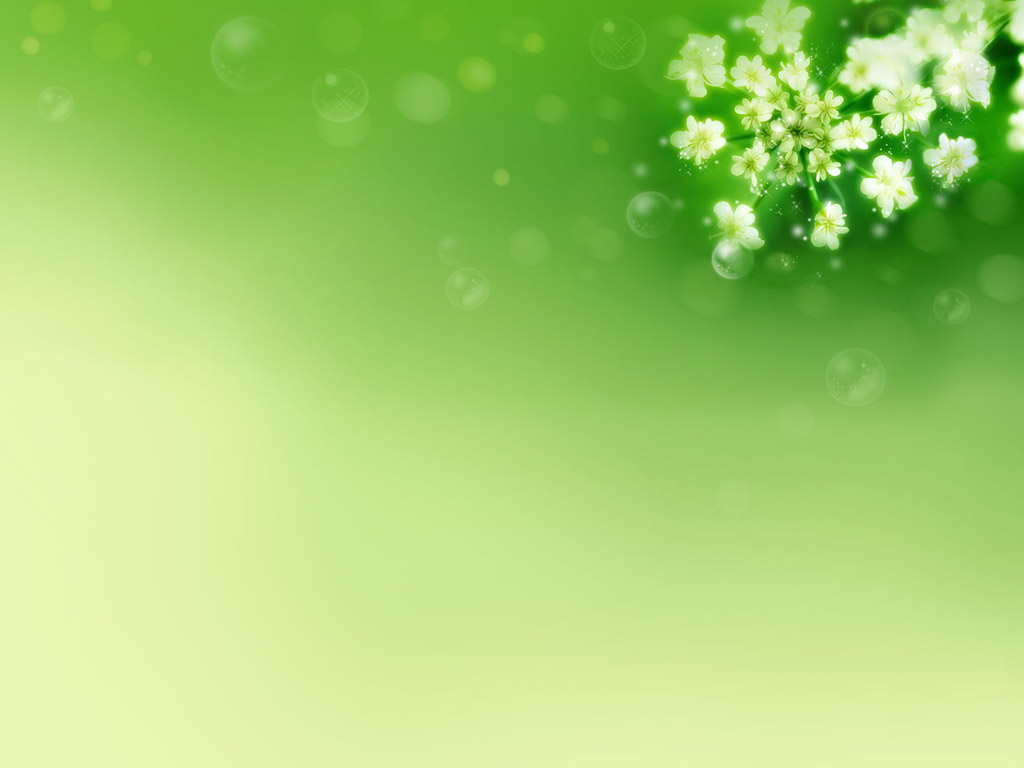 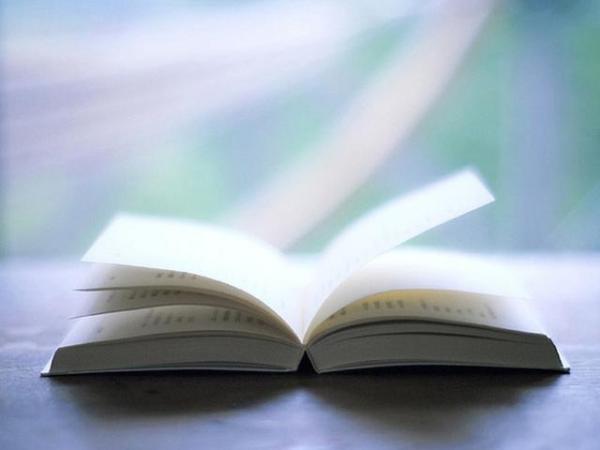 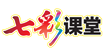 习   作
默读回顾《鲁滨逊漂流记》梗概，思考什么是作品梗概？
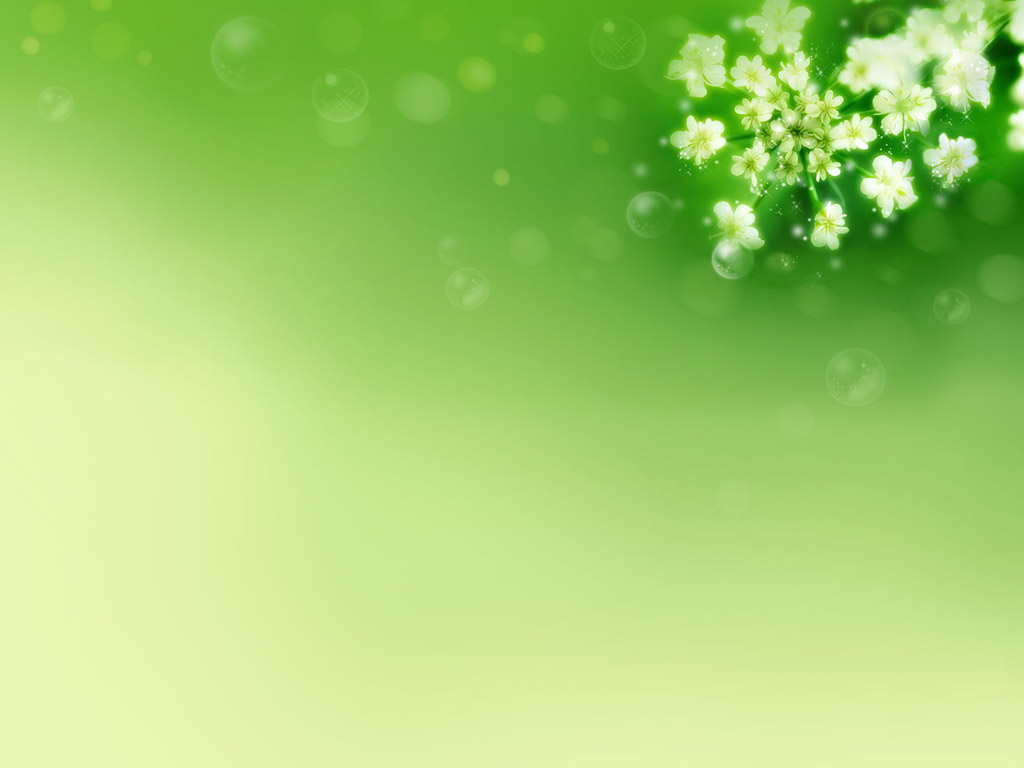 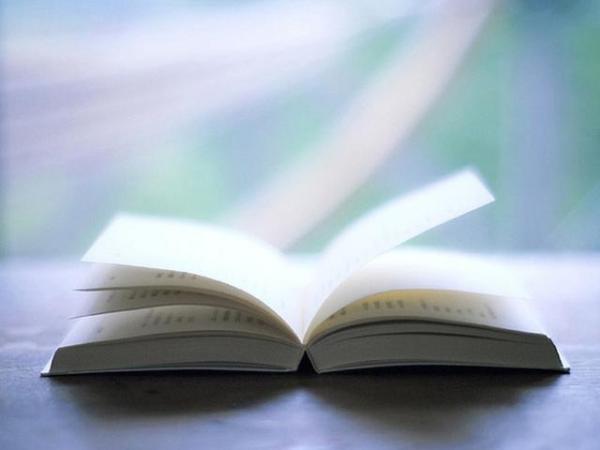 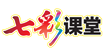 习   作
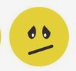 写作品梗概，难在哪里呢？
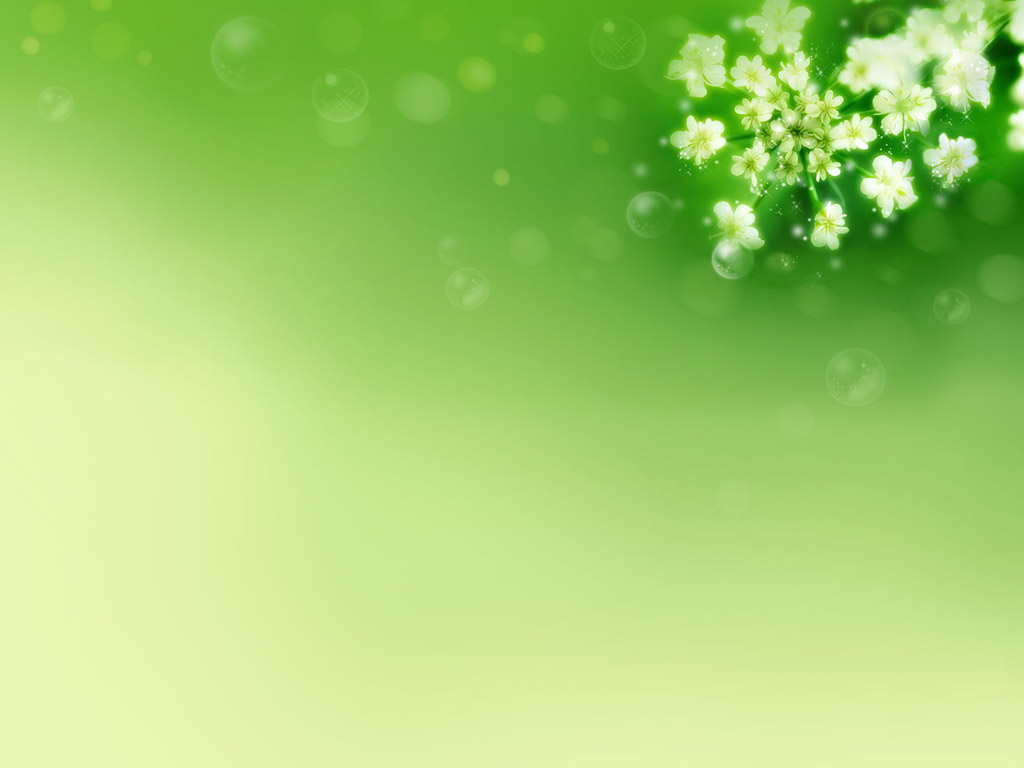 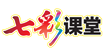 习   作
（1）读懂内容，把握脉络。理清书籍内容的基本框架，把握要点。
（2）筛选概括，合并成段。保留“主干”，去除“枝叶”。用简明的叙述性语言概括每个章节的内容。
（3）锤炼语言，表达连贯。适当补充内容，自然过渡，使语意清楚连贯。
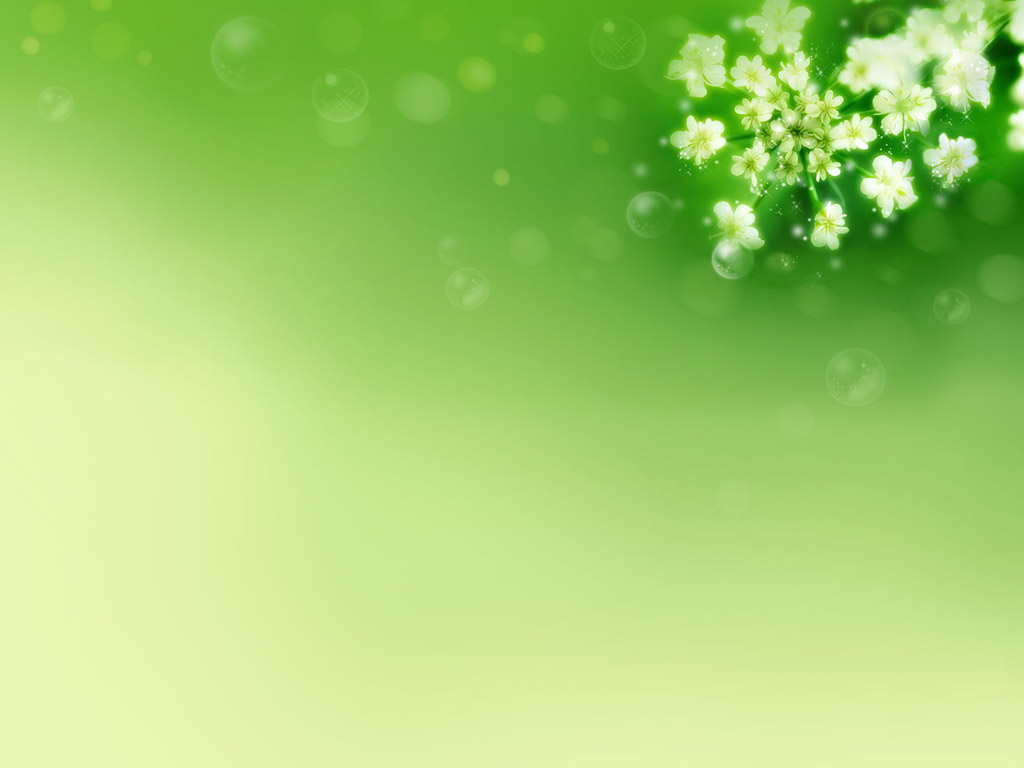 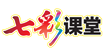 习   作
《鲁滨逊漂流记》这部作品主要写了_______（主人公）________（起因），________他（她）（怎样做）________（结局）。表现了（展现了）_________（人物形象）。
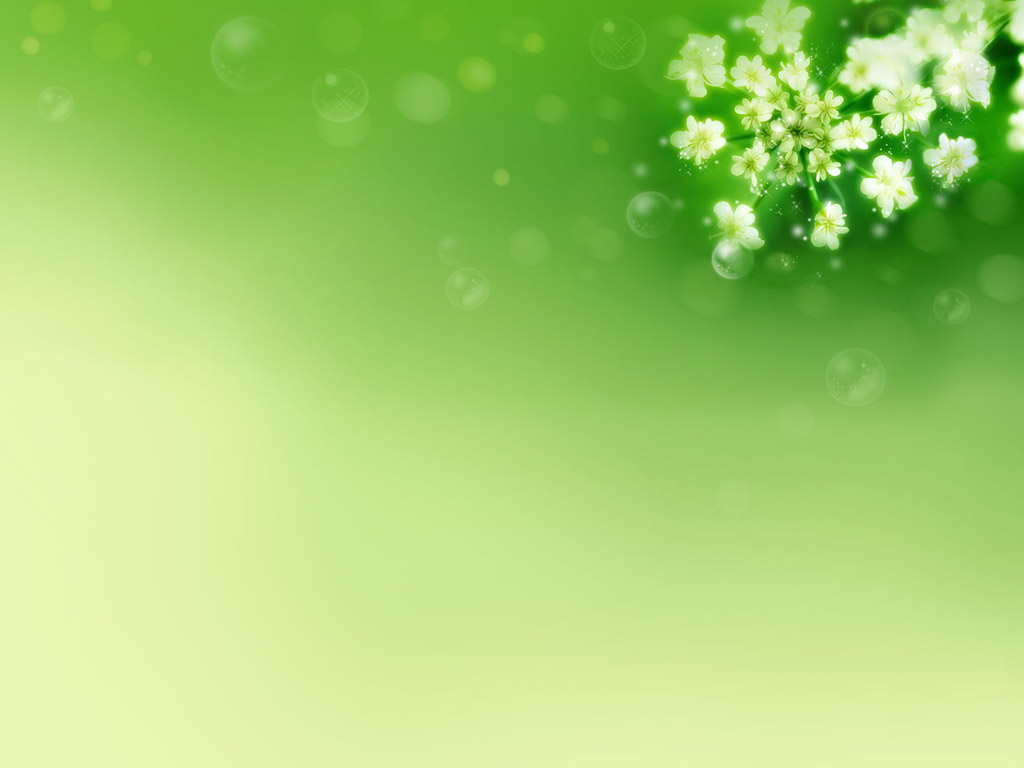 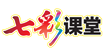 习   作
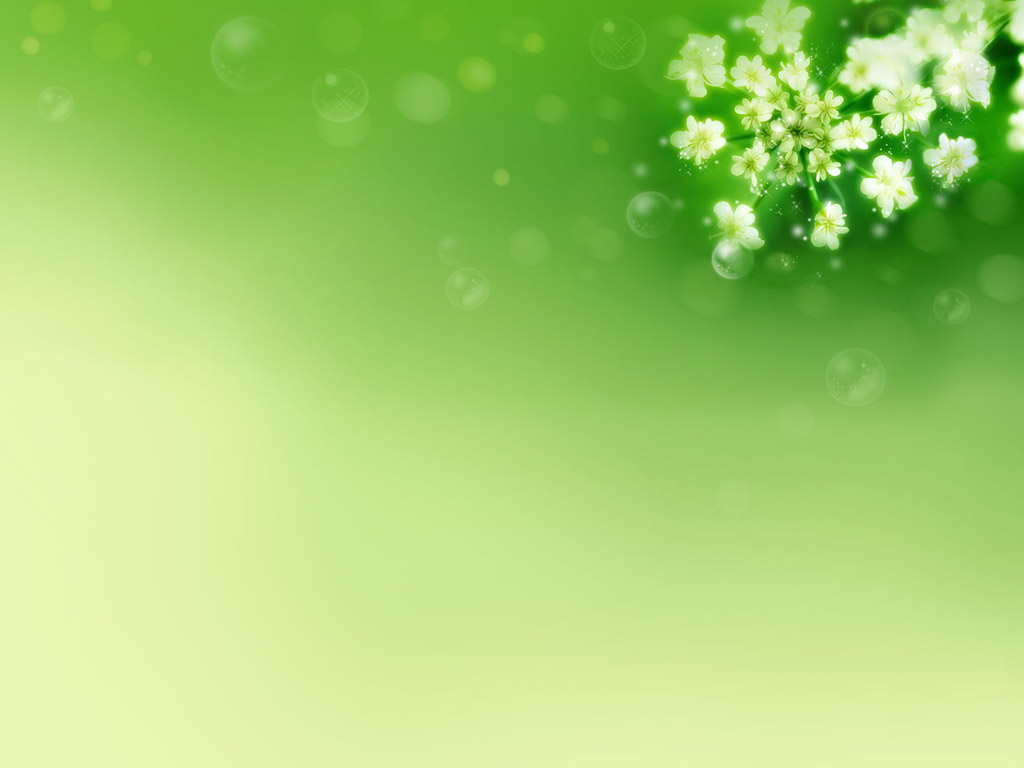 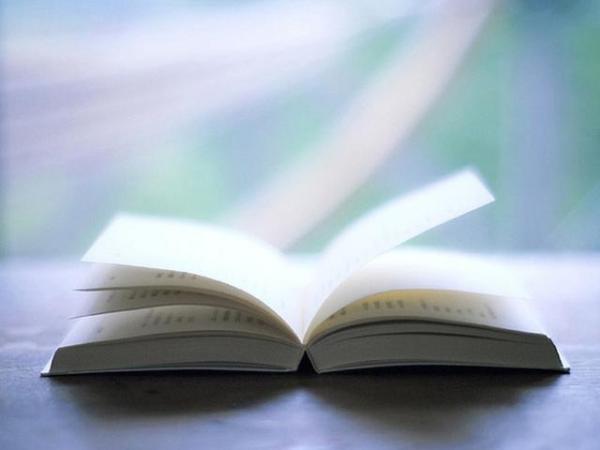 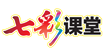 习   作
选择你读过的一本书写梗概，写好后读给同学听。学会对书的内容进行概括，以梗概的形式，与同学交流讨论，并进行修改。
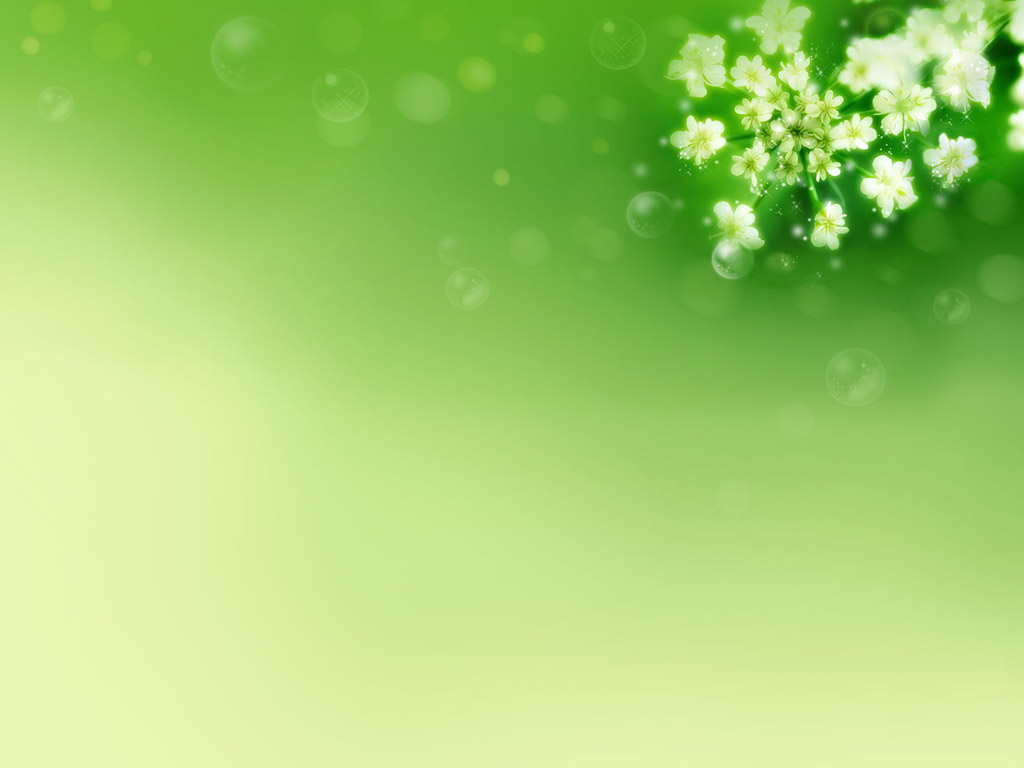 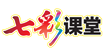 习   作
（1）是否理清推荐书籍内容的基本框架，是否把握了要点。
（2）是否围绕“主干”用简明的叙述性语言概括每个章节的内容。
（3）是否在适当的补充下，过渡清楚连贯。
（4）故事表达是否完整。
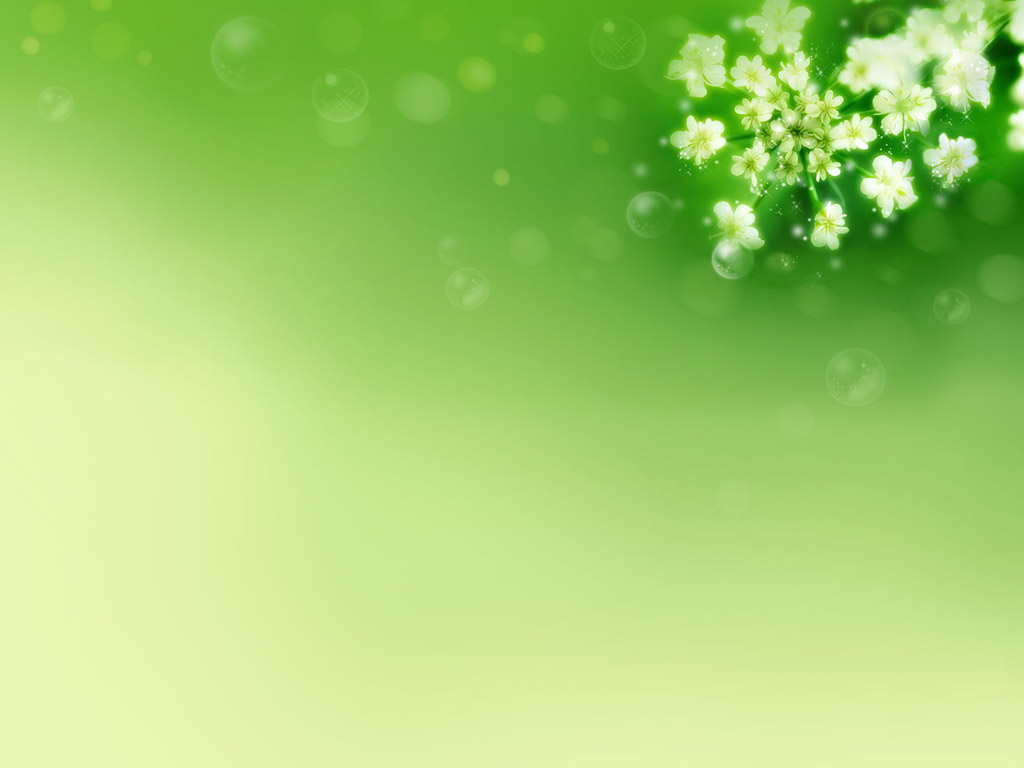 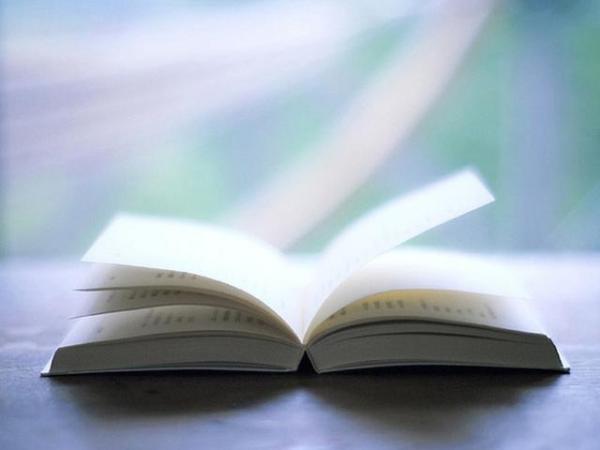 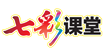 习   作
描述情节简练法：人物—问题—想法—做法—结果

情节衔接转换法：时间顺序、空间顺序
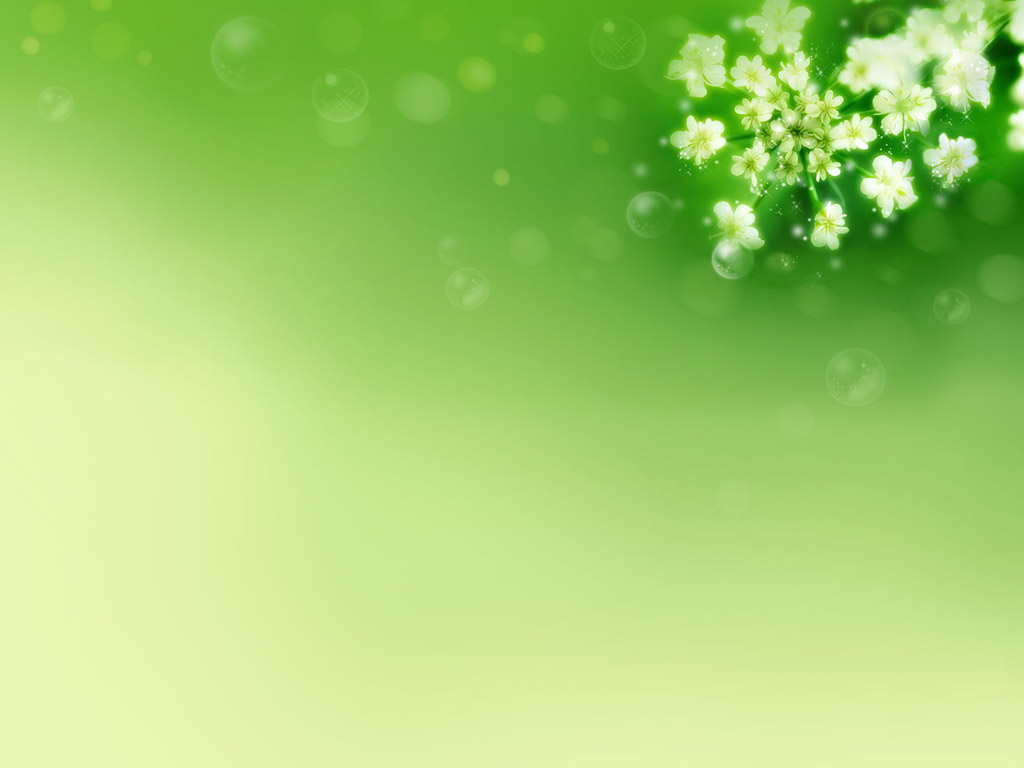 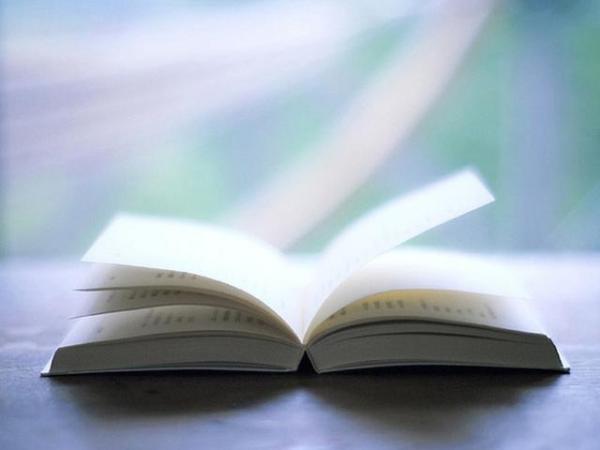 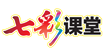 习   作
期待你的成功推荐！
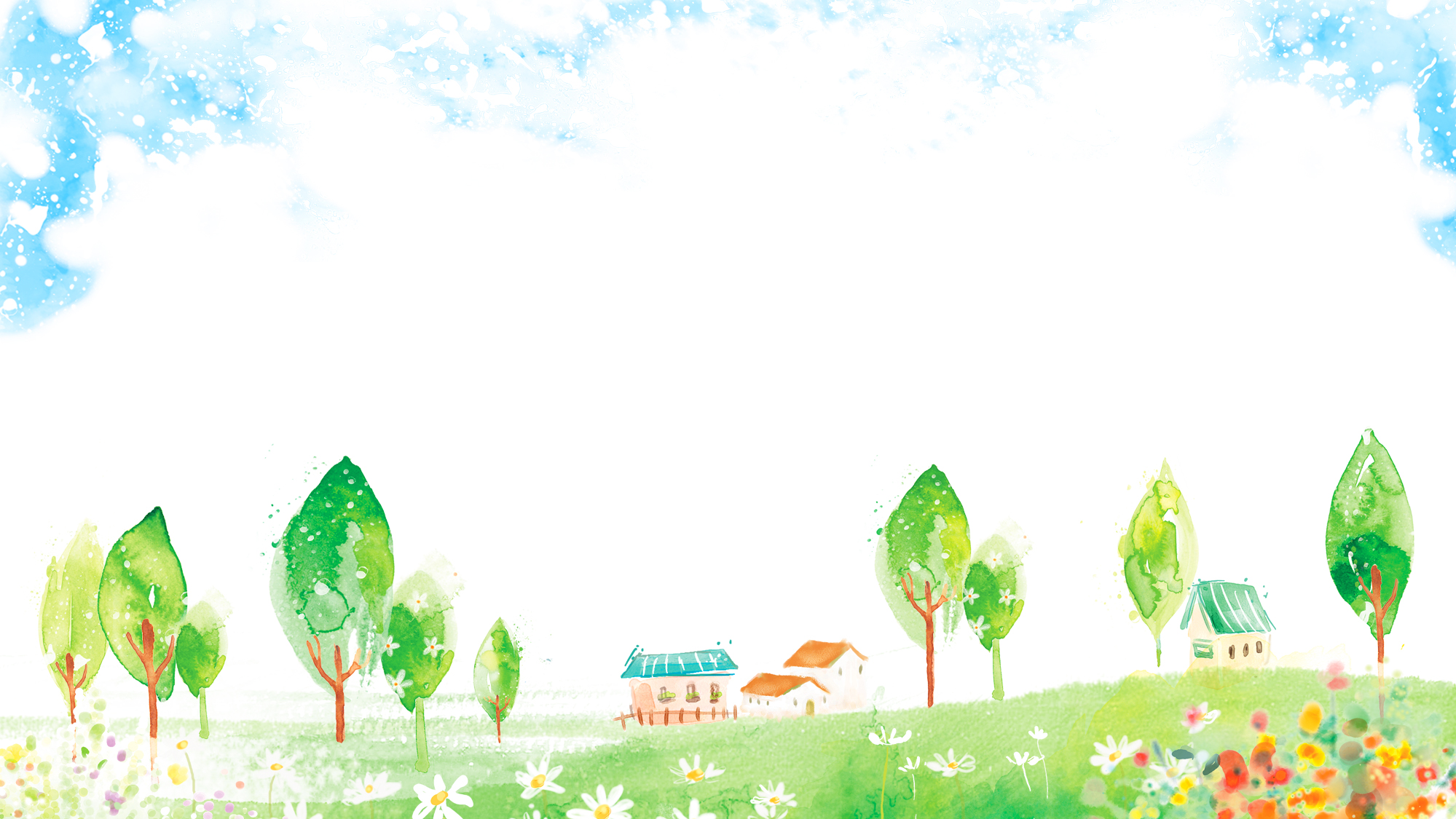 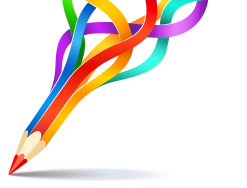 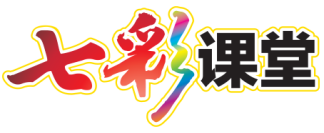 QICAIKETAN
七彩课堂  伴你成长